Doa Penjagaan Misi
Allah Bapa yang Maha Hadir, misionari Agnes telah balik ke Asia Timur setelah pandemik dan terus menggunakan perniagaan sebagai platfom untuk penginjilan. Kami berdoa supaya dia berjaya memupuk muridnya, iaitu Ruth, Fong, Cheung dan Kiu. Mohon Tuhan meneguhkan ministri Agnes, dan memberinya hikmat untuk membimbing
1/2
Doa Penjagaan Misi
penerusnya agar menjadi murid Kristus yang setia dan penuh agape. Kami juga berdoa untuk 41 murid yang disponsor oleh pihak syarikat. Semoga Tuhan Yesus Kristus menerangi mata mereka untuk mengenali rahsia keselamatan dan kuasa Salib. Tuhan memberkati Agnes dengan kesihatan dan kekuatan rohani. Dalam nama Tuhan Yesus Kristus, Amin.
2/2
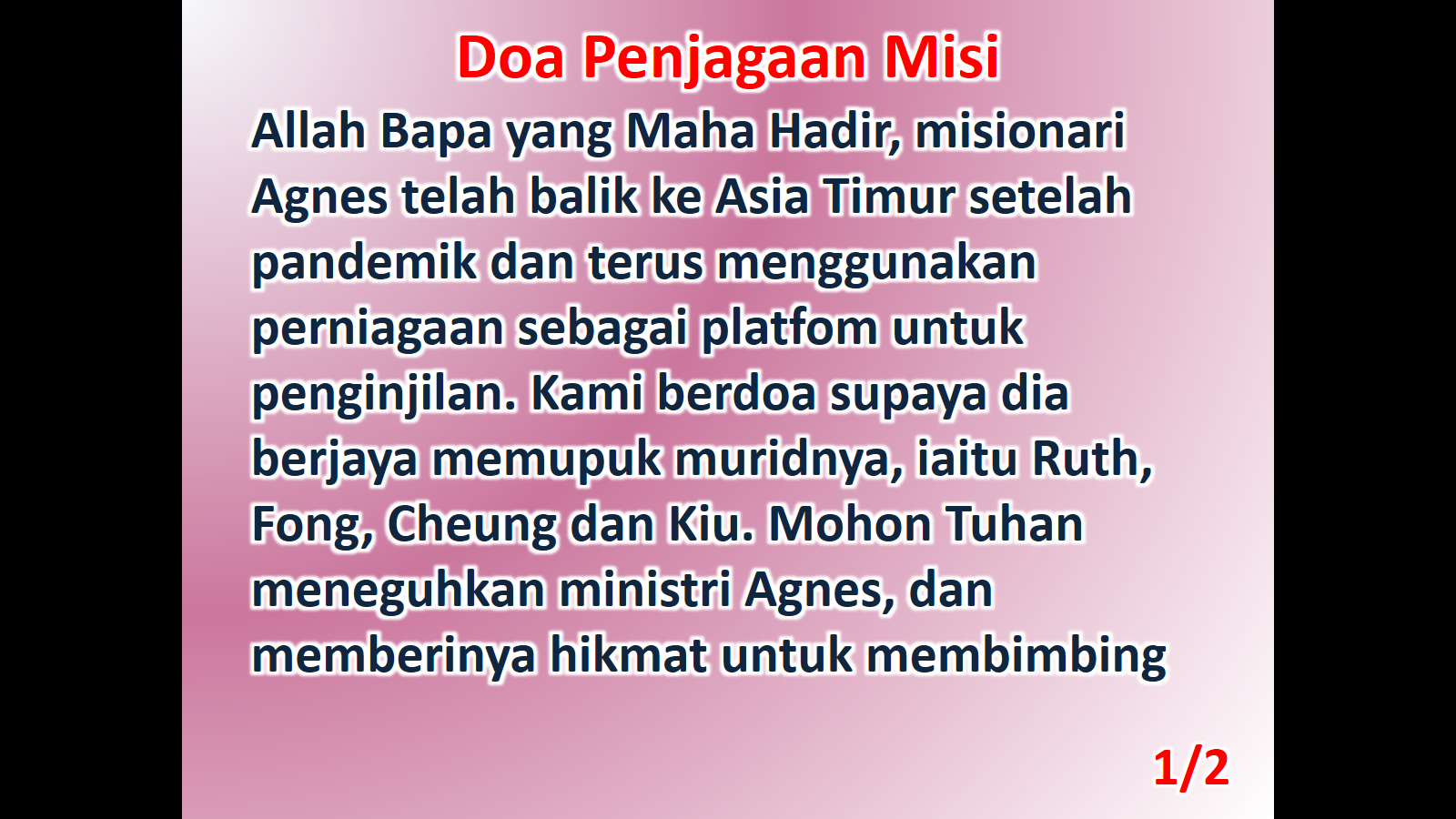 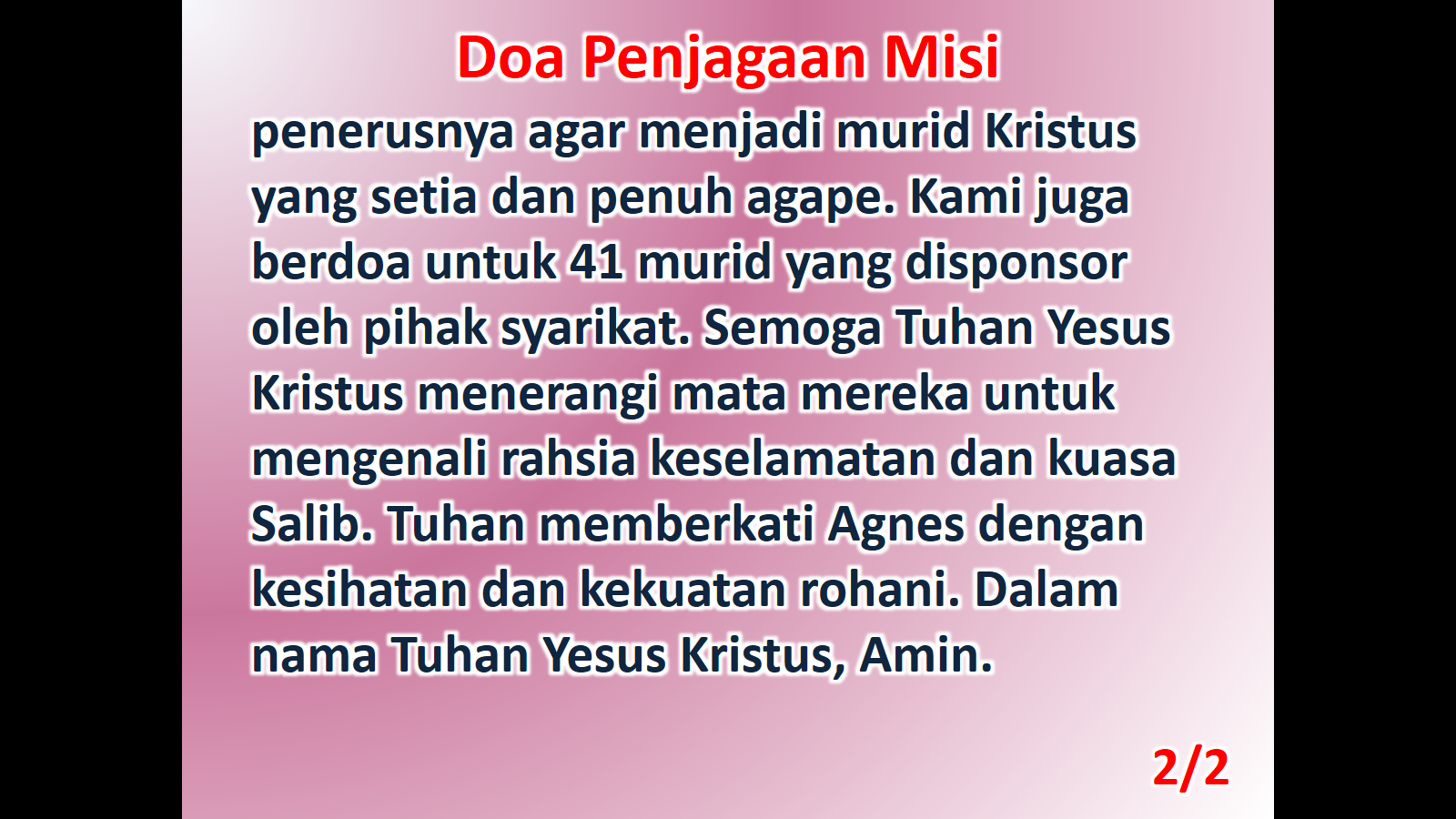